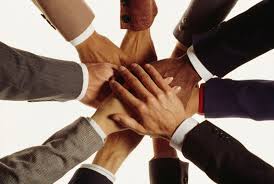 На слајдовима презентације  приказана је нова наставна тема. Она представља увод у нову наставну област у економске принципе које треба да обрадимо у наредном периоду. Почињемо са првим и веома значајним принципом учинка људског рада – продуктивност.
Продуктивност и људски капитал
ПРОДУКТИВНОСТ И ПРИВРЕДНИ РАСТ
- ЕКОНОМСКИ ПРИНЦИПИ  ПОСЛОВАЊА ПРОДУКТИВНОСТ  РАДА РЕНТАБИЛНОСТ  ПОСЛОВАЊА ЕФИКАСНОСТ  ПОСЛОВАЊА ОСНОВНИ ПРИНЦИП ПРОДУКТИВНОСТИ 
Остварити максималне резултате уз минимална улагања. Ово је могуће постићи на два начина:  повећањем укупне масе производа или  повећањем радног учинка 
- ФАКТОРИ ПРОДУКТИВНОСТИ 
Фактори продуктивности су све оне чињенице које утичу на радни учинак и као такве можемо их груписати у:  објективне (технички и друштвени) и  субјективне факторе (или организациони фактори продуктивно‐ сти обухватају све елементе везане уз човекову личност у производњи и организацији производње).
- ЦИЉЕВИ И ЗНАЧАЈ ПРОДУКТИВНОСТИ
Показатељи продуктивности као интегрални део управљачког  информационог система предузећа имају двоструку улогу, користе  се за:
  контролу остварених резултата и  формулисање циљева 
Њихов значај се огледа кроз:  поређење продуктивности  информисање и мобилисање радника  дугорочне пројекције и буџетирање средстава
Продуктивност  рада
Продуктивност је принцип пословања којим се остварују резултати предузећа уз минимално улагање и трошење људског рада, односно радне снаге. 
Он изражава ефикасност трошења радне снаге у процесу рада и  пословања предузећа. 
У ширем смислу, продуктивност представља  повећање производње и материјалног богатства једног друштва  са постојећим радним потенцијалом становништва.
-ПРОДУКТИВНОСТ РАДА 
Са аспекта квалитета економије пословања  појединачног предузећа, продуктивност изражава  рационалност трошења запослене радне снаге. 
Она показује и изражава њену способност да по  јединици утрошеног рада оствари одређену  количину и квалитет производа и услуга.
- ПРОДУКТИВНОСТ РАДА
-Исказивање продуктивности: 
где је: 
Q – обим остварене производње 
L – број ангажованих радника / 
T – утрошено радно време) количник показује колико се произведе производа по једном раднику  
(примена код масовне производње нпр. производња цигарета) количник показује колико је утрошено радног времена за производњу  једног производа (примена код појединачне производње нпр. бродоградња)
Децо одморите се за празнике, све најлепше вам желим!
Због предстојећих празника, нећу вам задавати домаћи задатак конкретан. Ваш задатак је да прочитате ову и претходну лекцију.  Одморите се!
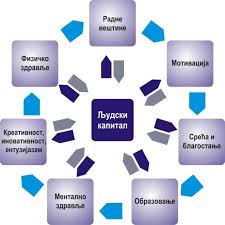